Ατμοσφαιρική Ρύπανση (ΕΕΕ423)
Μάθημα 11ο
 α) Σύνοψη
β) Υγεία - Νομοθεσία
γ) Μεθοδολογία διάχυσης έρευνας
10/1/2018
Ελένη Αθανασοπούλου
1
Δομή Μαθήματος
Σύνοψη ύλης του εξαμήνου:
Σύνολο & Κύρια σημεία
Ατμ. Ρύπανση - Υγεία - Νομοθεσία
Μεθοδολογία διάχυσης έρευνας ατμοσφαιρικής ρύπανσης :
Κάλυψη ερευνητικού αντικειμένου- περιεχόμενα εγγράφου
Πρακτικά ζητήματα
10/1/2018
Ελένη Αθανασοπούλου
2
Πρόγραμμα διδασκαλίας μαθήματοςΠεριεχόμενα μαθημάτων
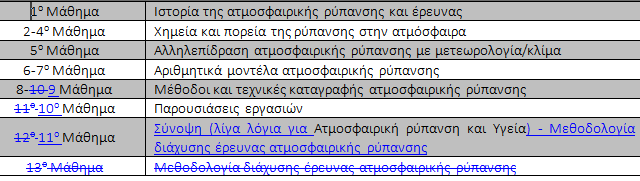 1ο Μάθημα: Ιστορία της ατμοσφαιρικής ρύπανσης & Έρευνας
10/1/2018
Ελένη Αθανασοπούλου
3
Ορισμοί βασικών εννοιών:Ατμόσφαιρα της γης & ρύποι
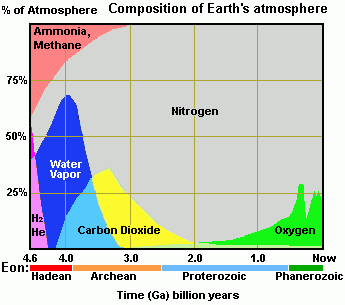 Είναι το στρώμα αερίων – «ο αέρας» - που περιβάλλει τον πλανήτη μας, συγκρατείται από την βαρύτητα και προστατεύει τη ζωή στη Γη
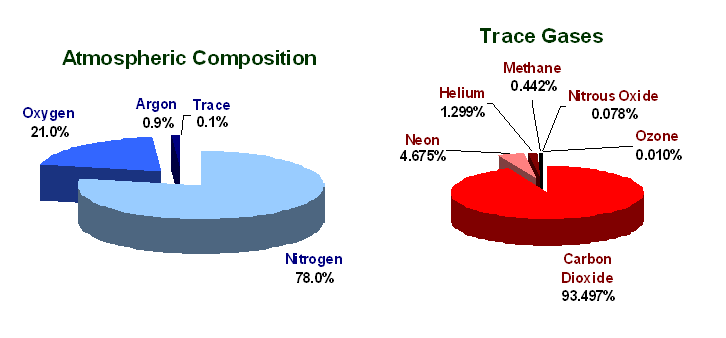 Αιωρούμενα σωματίδια
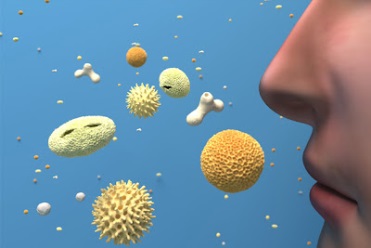 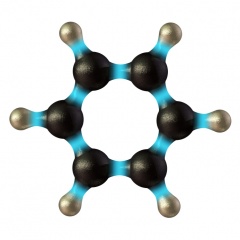 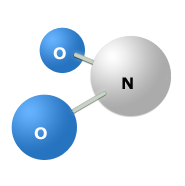 VOC
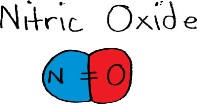 Είναι οι ουσίες  (χημικά, σωματίδια, βιολογικό υλικό) που εισάγονται στην ατμόσφαιρα κυρίως από την ανθρωπογενή δραστηριότητα και δημιουργούν δυσανεξία στους οργανισμούς και στο οικοσύστημα
10/1/2018
Ελένη Αθανασοπούλου
4
[Speaker Notes: Μολυβδος ανθρακας θειο: πχ.
1600-1850 λοιπα + ενώσεις]
Εξέλιξη της μελέτης της ρύπανσης της Ατμόσφαιρας
Η ατμοσφαιρική ρύπανση συνδέεται άμεσα με την παγκόσμια βιομηχανική ανάπτυξη (1800-σήμερα).
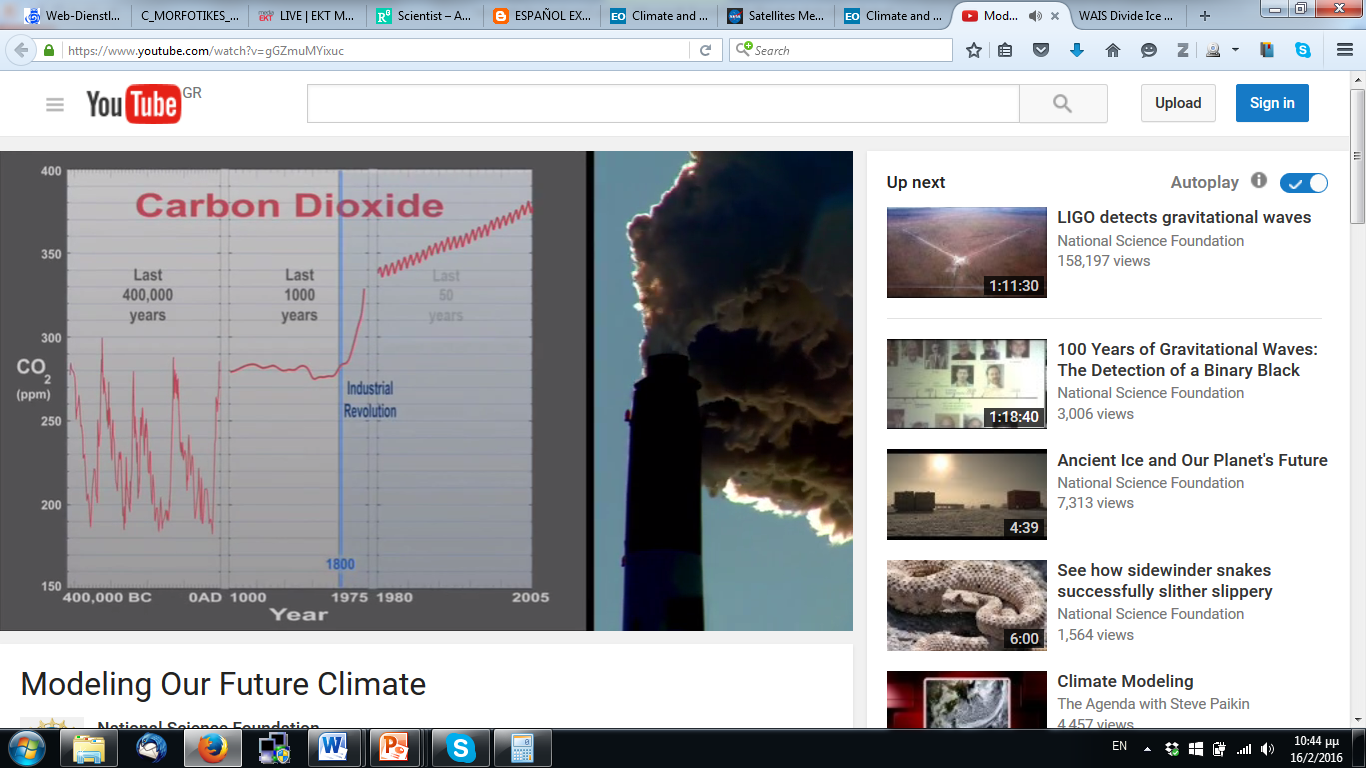 10/1/2018
Ελένη Αθανασοπούλου
5
[Speaker Notes: https://www.niehs.nih.gov/health/topics/agents/air-pollution/index.cfm 

Air pollution had become a harsh consequence of industrial growth across the country and world.
Scientists started investigating the link between air pollution and health. States began passing legislation to reduce air pollution. And in 1970, a milestone year, Congress passed the Clean Air Act Amendments which led to the establishment of the nation's air quality standards.
Over the past 30 years, researchers have unearthed a wide array of health effects which are believed to be associated with air pollution exposure.  Among them are respiratory diseases (including asthma and changes in lung function), cardiovascular diseases, adverse pregnancy outcomes (such as preterm birth), and even death. In 2013, the World Health Organization concluded that outdoor air pollution is carcinogen to humans.
air quality is slowly improving, air pollution remains the single largest environmental health hazard in Europe. https://www.eea.europa.eu/articles/air-quality-remains-a-hot]
Εξέλιξη της μελέτης της ρύπανσης της Ατμόσφαιρας
Big Smoke was a severe air-pollution event that affected the British capital of London in December 1952. It lasted 5 days.
Until 8 December, 4,000 people had died as a direct result of the smog and 100,000 more were made ill by the smog's effects on the human respiratory tract. More recent research suggests that the total number of fatalities was considerably greater, about 12,000.
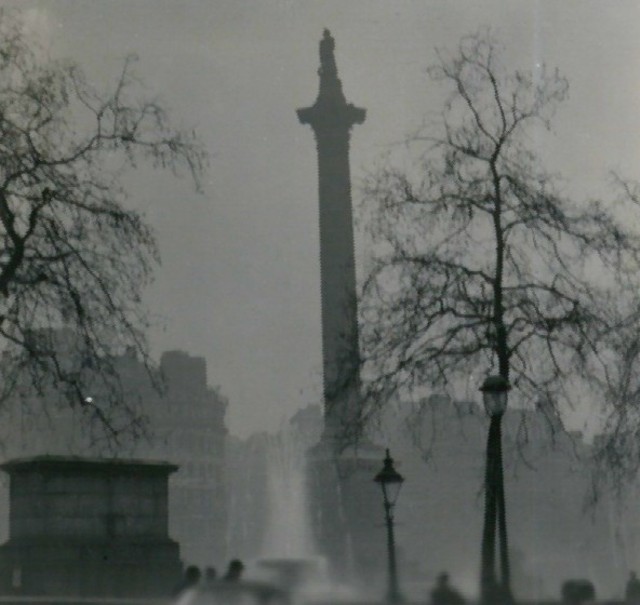 “Smog Blankets Chinese Cities” 
Buildings are seen in heavy haze in Beijing's central business district, January 14, 2013. 
PM2.5 ~ 900 μgm-3. The World Health Organization recommends maximum daily level of PM 2.5 = 20 μgm-3.
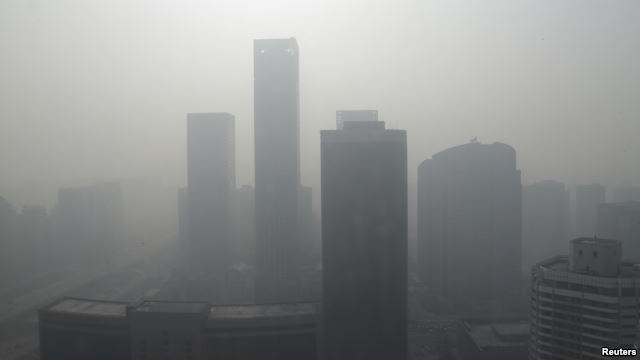 10/1/2018
Ελένη Αθανασοπούλου
6
Εξέλιξη της μελέτης της ρύπανσης της Ατμόσφαιρας
Η ατμοσφαιρική ρύπανση συνδέεται άμεσα με την παγκόσμια βιομηχανική ανάπτυξη (1800-σήμερα).
Άμεσα, οι επιστήμονες άρχισαν να ερευνούν τη σχέση της αέριας ρύπανσης με την υγεία (άσθμα, πνευμονικές & καρδιαγγειακές παθήσεις, πρόωρες γεννήσεις και θάνατος; το 2013, o WHO συμπέρανε επίσημα πως η ρύπανση της ατμόσφαιρας προκαλεί καρκινογενέσεις).
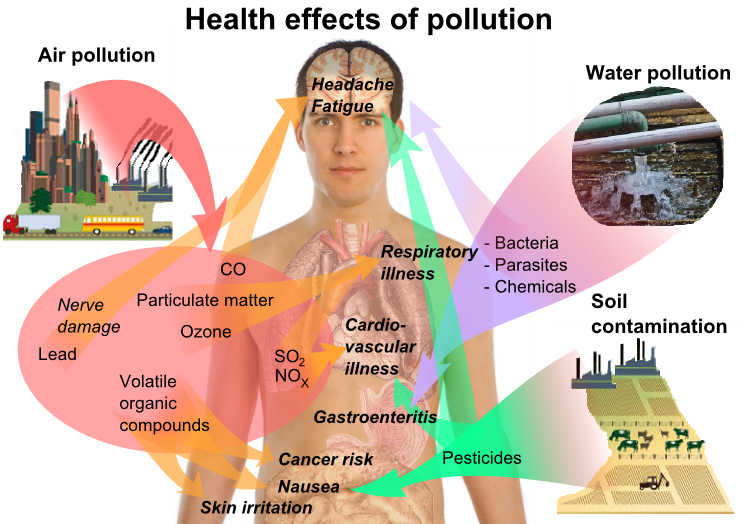 10/1/2018
Ελένη Αθανασοπούλου
7
[Speaker Notes: https://www.niehs.nih.gov/health/topics/agents/air-pollution/index.cfm 

Air pollution had become a harsh consequence of industrial growth across the country and world.
Scientists started investigating the link between air pollution and health. States began passing legislation to reduce air pollution. And in 1970, a milestone year, Congress passed the Clean Air Act Amendments which led to the establishment of the nation's air quality standards.
Over the past 30 years, researchers have unearthed a wide array of health effects which are believed to be associated with air pollution exposure.  Among them are respiratory diseases (including asthma and changes in lung function), cardiovascular diseases, adverse pregnancy outcomes (such as preterm birth), and even death. In 2013, the World Health Organization concluded that outdoor air pollution is carcinogen to humans.
air quality is slowly improving, air pollution remains the single largest environmental health hazard in Europe. https://www.eea.europa.eu/articles/air-quality-remains-a-hot]
Ατμοσφαιρική ρύπανση και υγεία
10/1/2018
Ελένη Αθανασοπούλου
8
Ατμοσφαιρική ρύπανση και υγεία
10/1/2018
Ελένη Αθανασοπούλου
9
Εξέλιξη της μελέτης της ρύπανσης της Ατμόσφαιρας
Η ατμοσφαιρική ρύπανση συνδέεται άμεσα με την παγκόσμια βιομηχανική ανάπτυξη (1800-σήμερα).
Άμεσα, οι επιστήμονες άρχισαν να ερευνούν τη σχέση της αέριας ρύπανσης με την υγεία (άσθμα, πνευμονικές & καρδιαγγειακές παθήσεις, πρόωρες γεννήσεις και θάνατος; το 2013, o WHO συμπέρανε επίσημα πως η ρύπανση της ατμόσφαιρας προκαλεί καρκινογενέσεις). 


Παράλληλα, άρχισε να διαμορφώνεται νομοθεσία προστασίας από την ατμοσφαιρική ρύπανση.
10/1/2018
Ελένη Αθανασοπούλου
10
[Speaker Notes: https://www.niehs.nih.gov/health/topics/agents/air-pollution/index.cfm 

Air pollution had become a harsh consequence of industrial growth across the country and world.
Scientists started investigating the link between air pollution and health. States began passing legislation to reduce air pollution. And in 1970, a milestone year, Congress passed the Clean Air Act Amendments which led to the establishment of the nation's air quality standards.
Over the past 30 years, researchers have unearthed a wide array of health effects which are believed to be associated with air pollution exposure.  Among them are respiratory diseases (including asthma and changes in lung function), cardiovascular diseases, adverse pregnancy outcomes (such as preterm birth), and even death. In 2013, the World Health Organization concluded that outdoor air pollution is carcinogen to humans.
air quality is slowly improving, air pollution remains the single largest environmental health hazard in Europe. https://www.eea.europa.eu/articles/air-quality-remains-a-hot]
Ευρωπαϊκή Νομοθεσία – Ατμοσφαιρικοί ρύποι
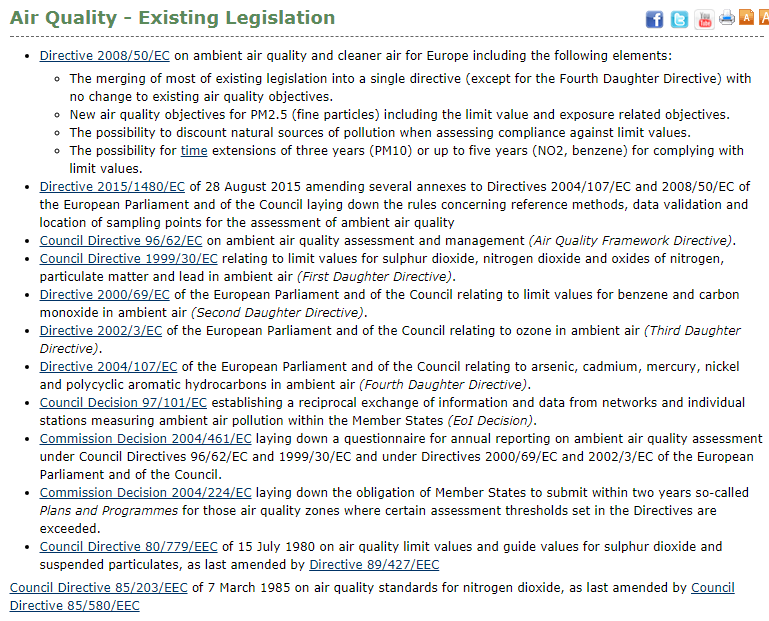 Στην Ευρώπη, η σχετική νομοθεσία άρχισε να διαμορφώνεται το 1980.
11/1/2018
Ελένη Αθανασοπούλου
11
[Speaker Notes: http://ec.europa.eu/environment/air/quality/existing_leg.htm]
Εξέλιξη της μελέτης της ρύπανσης της Ατμόσφαιρας
Η ατμοσφαιρική ρύπανση συνδέεται άμεσα με την παγκόσμια βιομηχανική ανάπτυξη (1800-σήμερα).
Άμεσα, οι επιστήμονες άρχισαν να ερευνούν τη σχέση της αέριας ρύπανσης με την υγεία (άσθμα, πνευμονικές & καρδιαγγειακές παθήσεις, πρόωρες γεννήσεις και θάνατος; το 2013, o WHO συμπέρανε επίσημα πως η ρύπανση της ατμόσφαιρας προκαλεί καρκινογενέσεις). 


Παράλληλα, άρχισε να διαμορφώνεται νομοθεσία προστασίας από την ατμοσφαιρική ρύπανση.
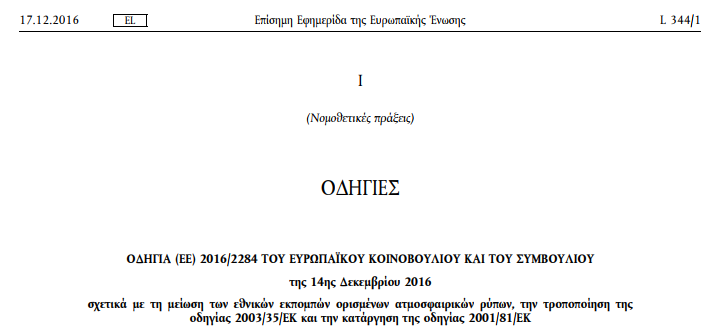 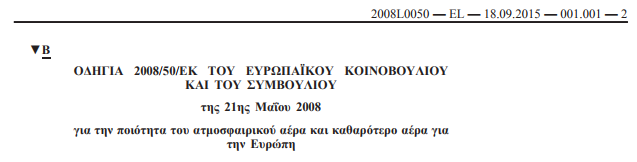 11/1/2018
Ελένη Αθανασοπούλου
12
[Speaker Notes: https://www.niehs.nih.gov/health/topics/agents/air-pollution/index.cfm 

Air pollution had become a harsh consequence of industrial growth across the country and world.
Scientists started investigating the link between air pollution and health. States began passing legislation to reduce air pollution. And in 1970, a milestone year, Congress passed the Clean Air Act Amendments which led to the establishment of the nation's air quality standards.
Over the past 30 years, researchers have unearthed a wide array of health effects which are believed to be associated with air pollution exposure.  Among them are respiratory diseases (including asthma and changes in lung function), cardiovascular diseases, adverse pregnancy outcomes (such as preterm birth), and even death. In 2013, the World Health Organization concluded that outdoor air pollution is carcinogen to humans.
air quality is slowly improving, air pollution remains the single largest environmental health hazard in Europe. https://www.eea.europa.eu/articles/air-quality-remains-a-hot]
Ευρωπαϊκή Νομοθεσία – Ατμοσφαιρικοί ρύποι
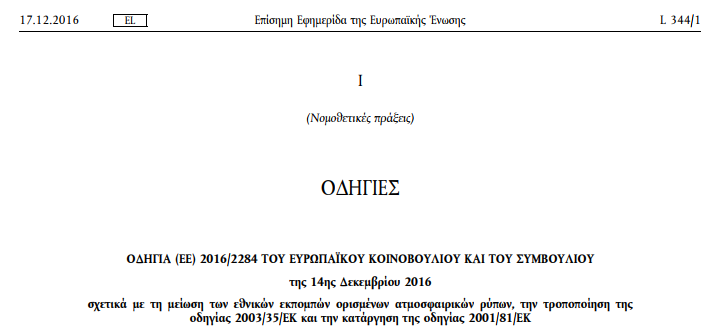 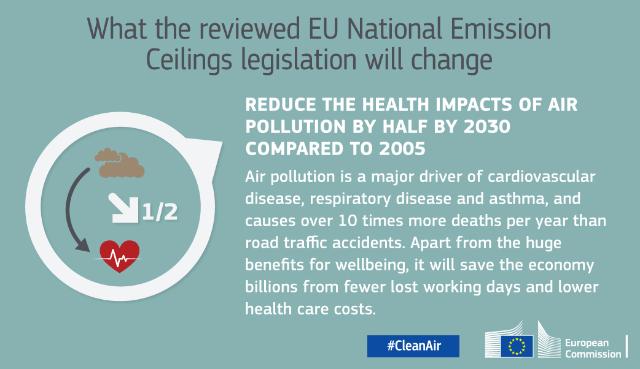 http://ec.europa.eu/environment/air/reduction/index.htm
11/1/2018
Ελένη Αθανασοπούλου
13
Ευρωπαϊκή Νομοθεσία – Ατμοσφαιρικοί ρύποι
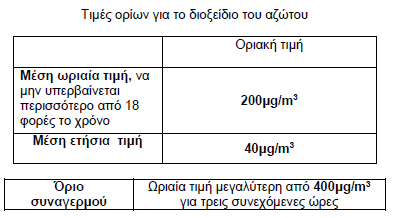 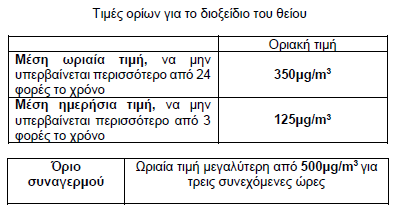 NO2
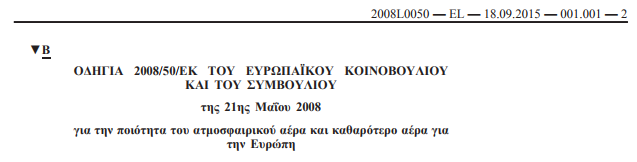 SO2
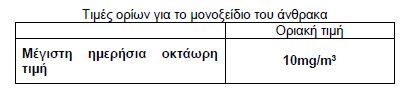 O3
CO
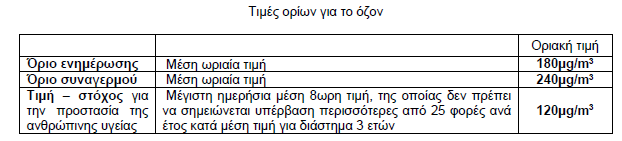 http://eur-lex.europa.eu/legal-content/EN/TXT/?qid=1486474738782&uri=CELEX:02008L0050-20150918
11/1/2018
Ελένη Αθανασοπούλου
14
Ευρωπαϊκή Νομοθεσία – Ατμοσφαιρικοί ρύποι
PM10
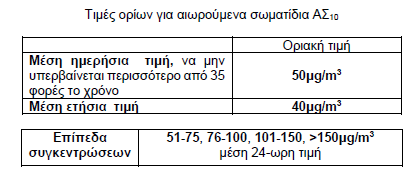 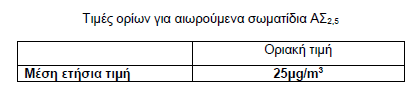 PM2.5
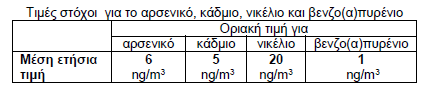 Pb
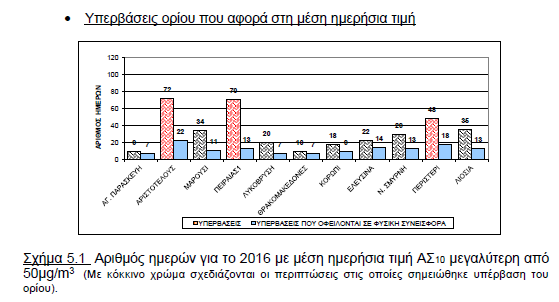 As, Cd, Ni, C20H12
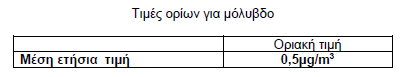 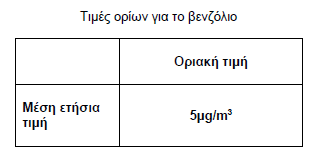 Benzene (C6H6)
http://eur-lex.europa.eu/legal-content/EN/TXT/?qid=1486474738782&uri=CELEX:02008L0050-20150918
10/1/2018
Ελένη Αθανασοπούλου
15
Εθνική Νομοθεσία – Ατμοσφαιρικοί ρύποι
Τα όρια λήψης εκτάκτων μέτρων που ισχύουν για την αντιμετώπιση της ατμοσφαιρικής ρύπανσης:
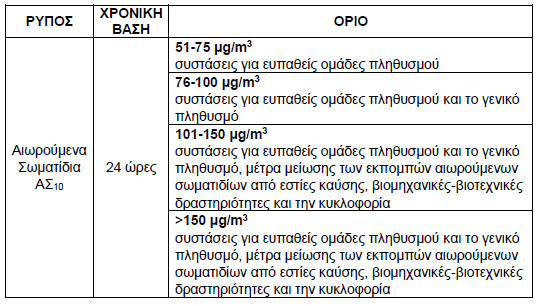 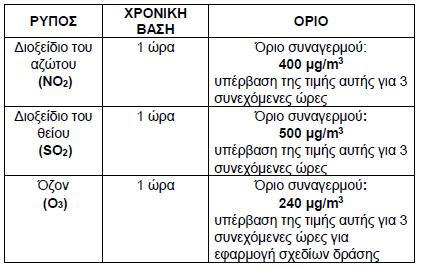 Οδηγίες 2008/50/ΕΚ (ΚΥΑ ΗΠ 14122/549/Ε103, ΦΕΚ 488Β/30.3.11), ΚΥΑ 70601 (ΦΕΚ 3272Β/23.12.13) .
11/1/2018
Ελένη Αθανασοπούλου
16
Πρόγραμμα διδασκαλίας μαθήματοςΠεριεχόμενα μαθημάτων
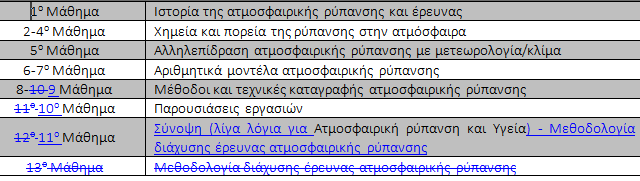 Μαθήματα2-4: Ατμοσφαιρικοί ρύποι και πηγές ρύπανσης - Δημιουργία και εξέλιξη ατμοσφαιρικής ρύπανσης
10/1/2018
Ελένη Αθανασοπούλου
17
Κατηγοριοποίηση ρύπανσης - ρύπων
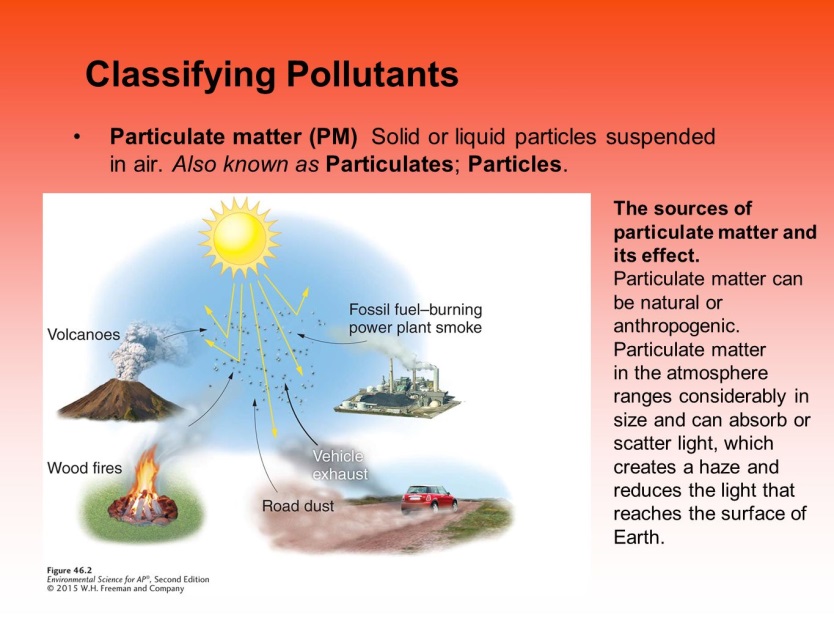 Φυσικής – Ανθρωπογενούς προέλευσης
1γενείς (Παραγωγή) – 2γενείς (Δημιουργία)
Αέριοι – Σωματιδιακοί ρύποι
Οργανικοί – Ανόργανοι ρύποι
Χωρική κλίμακα (τοπική, αστική, περιφερ., παγκόσ.)
Εξωτερικού – Εσωτερικού χώρου
10/1/2018
Ελένη Αθανασοπούλου
18
Πηγές ατμοσφαιρικής ρύπανσης
Ηφαίστεια
Φωτιές
Ερημική (ή/και εδαφική) σκόνη
Άλλες (π.χ. ζώα, αποσύνθεση από βακτήρια)
Βιομηχανία
Μεταφορές
Θέρμανση κτιρίων 
Γεωργία
1
2
3
4
5
6
7
8
Μονάδες παραγωγής 
ηλεκτρικής ενέργειας
Διυλιστήρια
Καύση απορριμμάτων
Λοιπές βιομηχανικές 
μονάδες
Οχήματα
Πλοία
Αεροπλάνα
Τρένα
Κεντρική θέρμανση
Τζάκια, σόμπες ξύλου κλπ
Χώνευση
Περιττώματα
Κοπριά
10/1/2018
Ελένη Αθανασοπούλου
19
Ατμοσφαιρικοί ρύποι:
CO, NO, NO2, SO2, VOCs, PM, O3
Όζον
Typical ozone isopleths used in EPA's EKMA. The NOx-limited region is typical of locations downwind of urban and suburban areas, whereas the VOC-limited region is typical of highly polluted urban areas. Source: Adapted from Dodge
10/1/2018
Ελένη Αθανασοπούλου
20
Δημιουργία & Εξέλιξη της ατμοσφαιρικής ρύπανσης
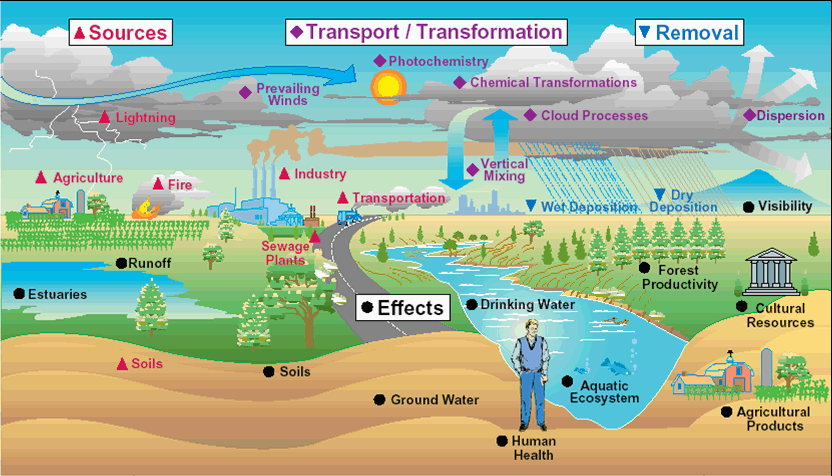 11/1/2018
Ελένη Αθανασοπούλου
21
Ο κύκλος της ρύπανσης στην ατμόσφαιρα
Εξίσωση της συνέχειας
Continuity equation
Διασπορά:
Μεταφορά
Τυρβώδης διάχυση
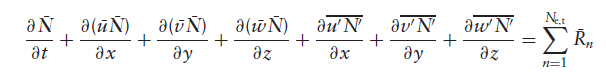 + ΠΗΓΕΣ: εκπομπές ρύπων
Συγκέντρωση ρύπου σε δεδομένη χρονική στιγμή. 

Η αρχική συγκέντρωση του ρύπου στην ατμόσφαιρα είναι γνωστή
ΚΑΤΑΒΟΘΡΕΣ: 
Καθίζηση 
Ξηρή εναπόθεση
Υγρή εναπόθεση
11/1/2018
Ελένη Αθανασοπούλου
22
Πρόγραμμα διδασκαλίας μαθήματοςΠεριεχόμενα μαθημάτων
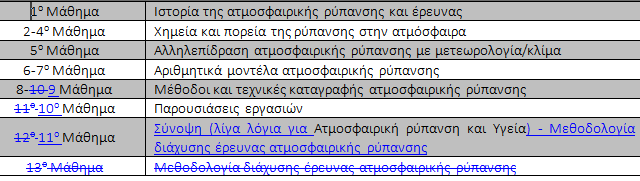 1η ομαδο-συνεργατική άσκηση:
Υπολογισμός συγκέντρωσης ατμοσφαιρικής ρύπανσης
10/1/2018
Ελένη Αθανασοπούλου
23
1η ομαδο-συνεργατική άσκηση:Υπολογισμός συγκέντρωσης ατμοσφαιρικής ρύπανσης
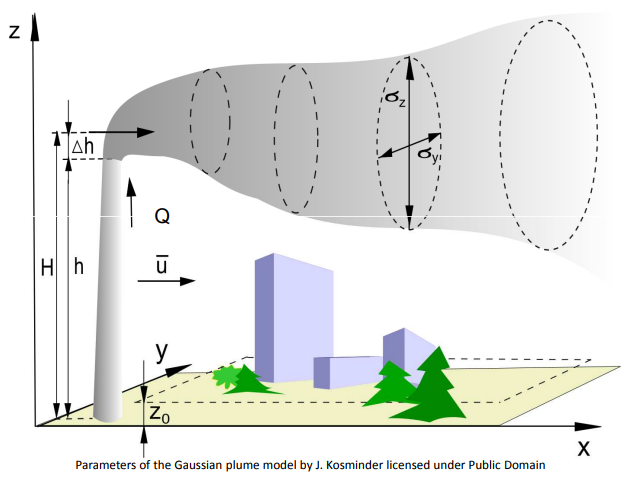 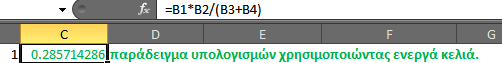 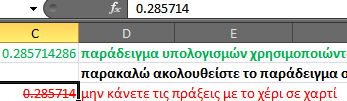 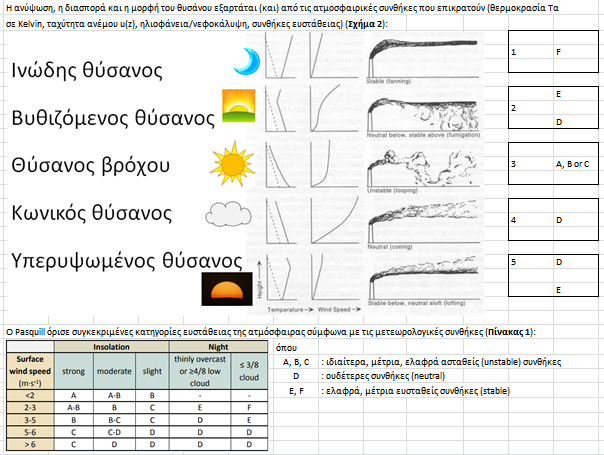 C1(x1, y1, z1)
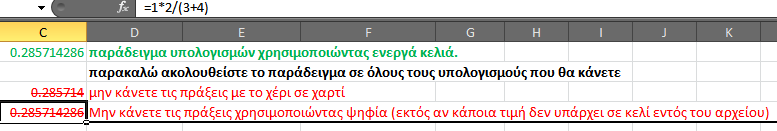 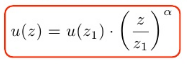 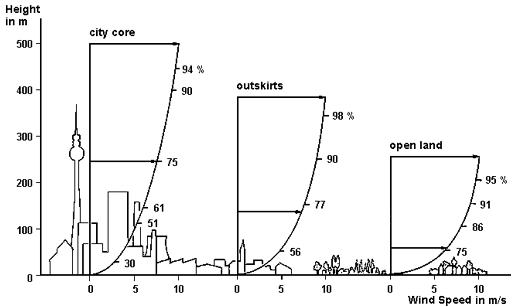 11/1/2018
Ελένη Αθανασοπούλου
24
Πρόγραμμα διδασκαλίας μαθήματοςΠεριεχόμενα μαθημάτων
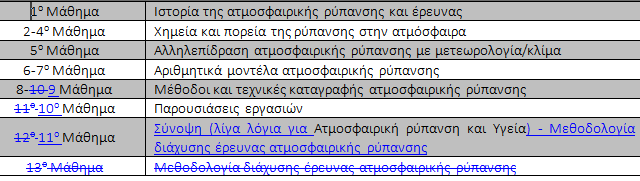 5ο Μάθημα: Αλληλεπίδραση ατμοσφαιρικής ρύπανσης με μετεωρολογία/κλίμα
11/1/2018
Ελένη Αθανασοπούλου
25
Ετήσιο ισοζύγιο ενέργειας γης/κλίματος: (αν)ισορροπία
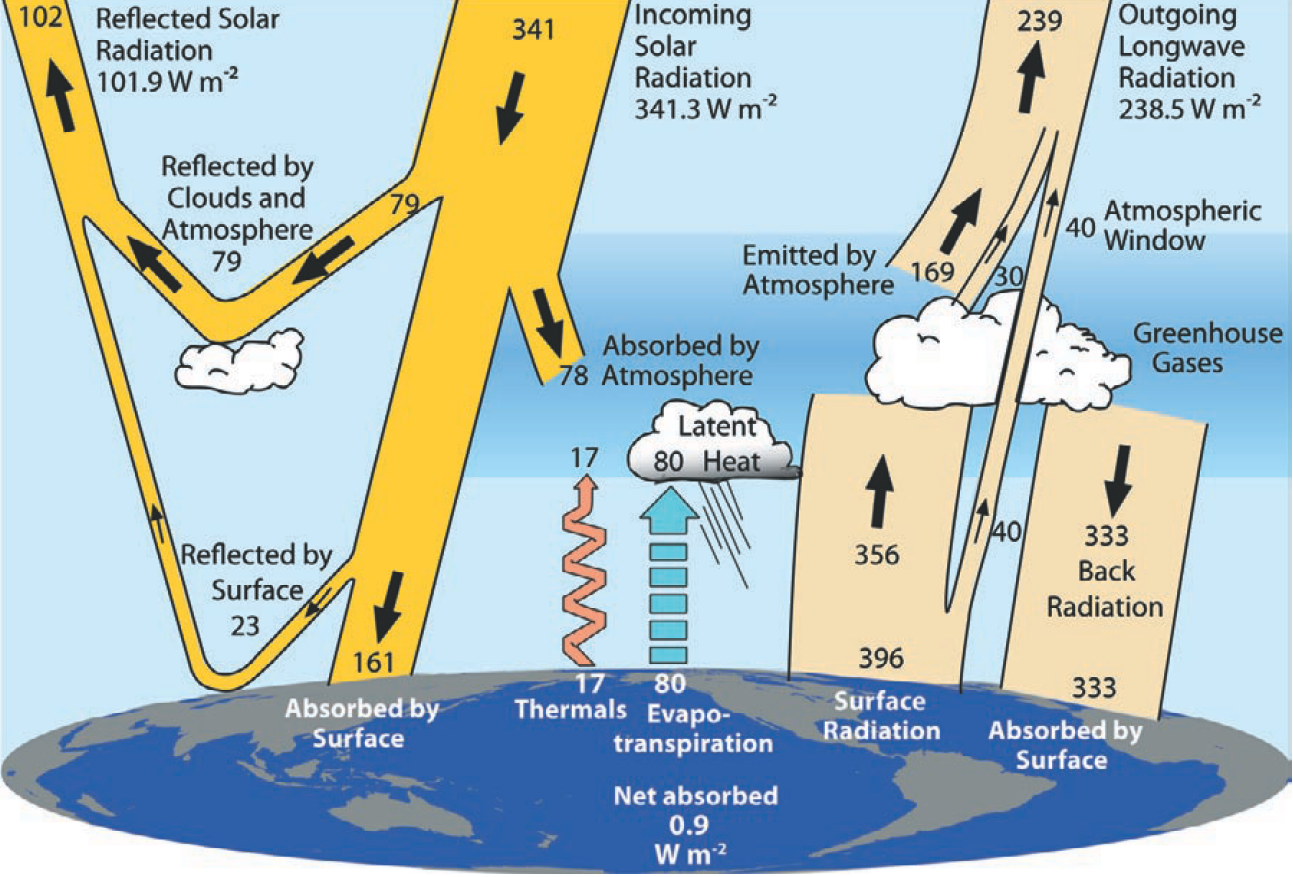 Some atmospheric gases (e.g. CO2, CH4, H2O) absorb terrestrial (long-wave) infrared radiation. 
Then, their temperature rises and they radiate infrared energy upwards or towards the surface of the earth or at the surface of another gas molecule (and so on).
Thus, the earth receives additional amounts of energy (than the solar) and is habitable, i.e. the atmosphere raises temperature by about 33 °C (from -18 °C at ToA to 15 °C at the its surface)
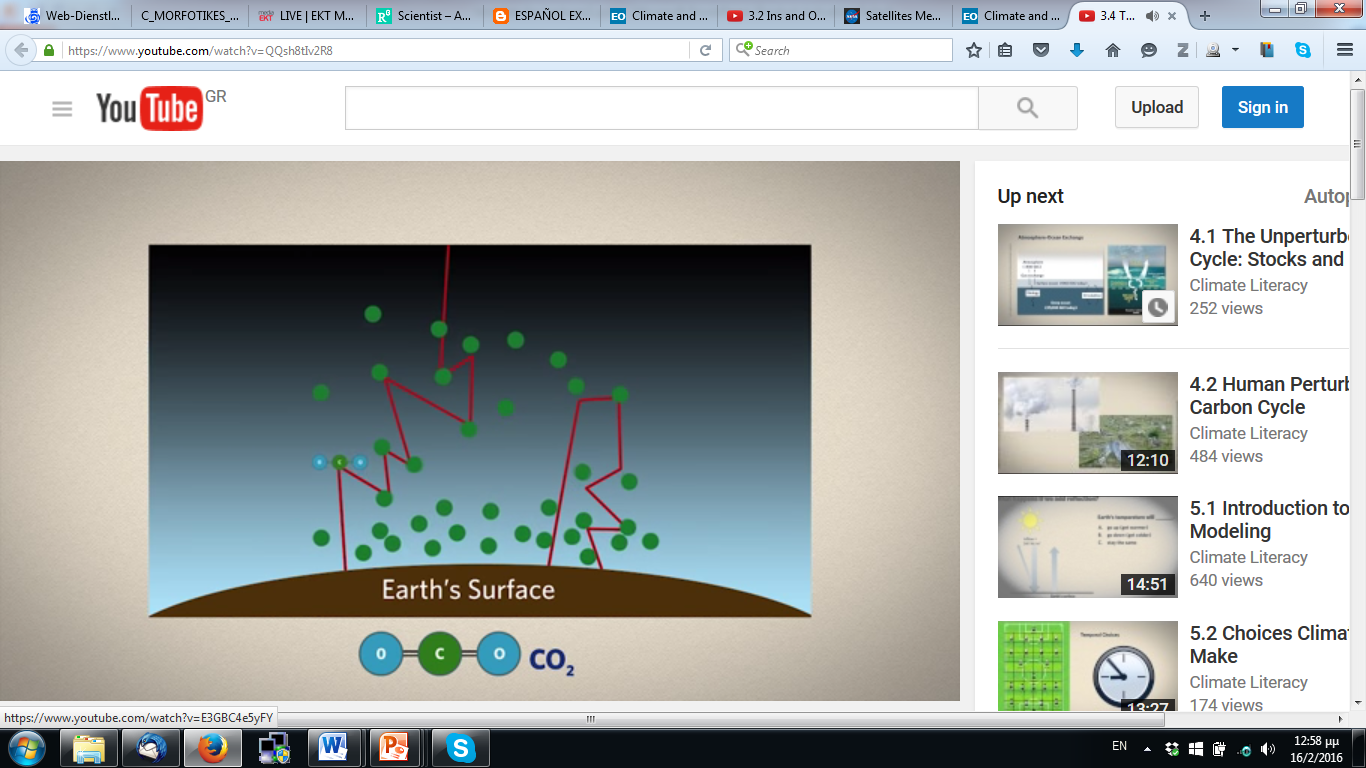 Outgoing radiation: 101.9 + 238.5 = 340.4 W m-2 *
* other approaches and/or slightly different time spans result in a radiation difference of 0.5-1 W/m2
+        -           -      -                 +
11/1/2018
Ελένη Αθανασοπούλου
26
Ατμοσφαιρική ρύπανση & κλίμα
Ανθρωπογενείς & Φυσικές πιέσεις
Μεταβολή ατμ. θερμοκρασίας
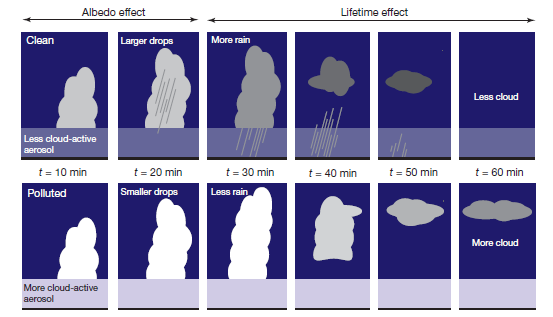 11/1/2018
Ελένη Αθανασοπούλου
27
Ατμοσφαιρική ρύπανση & κλίμα
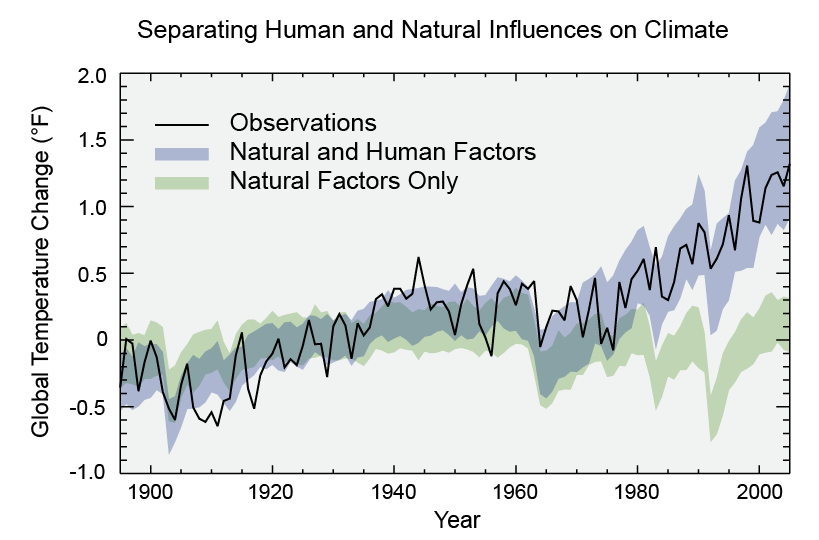 Μεταβολή ατμ. θερμοκρασίας
11/1/2018
Ελένη Αθανασοπούλου
28
Πρόγραμμα διδασκαλίας μαθήματοςΠεριεχόμενα μαθημάτων
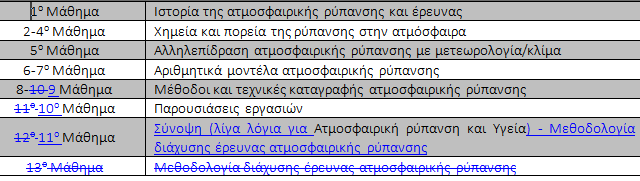 Μαθήματα 6-7: Αριθμητικά μοντέλα ατμοσφαιρικής ρύπανσης
11/1/2018
Ελένη Αθανασοπούλου
29
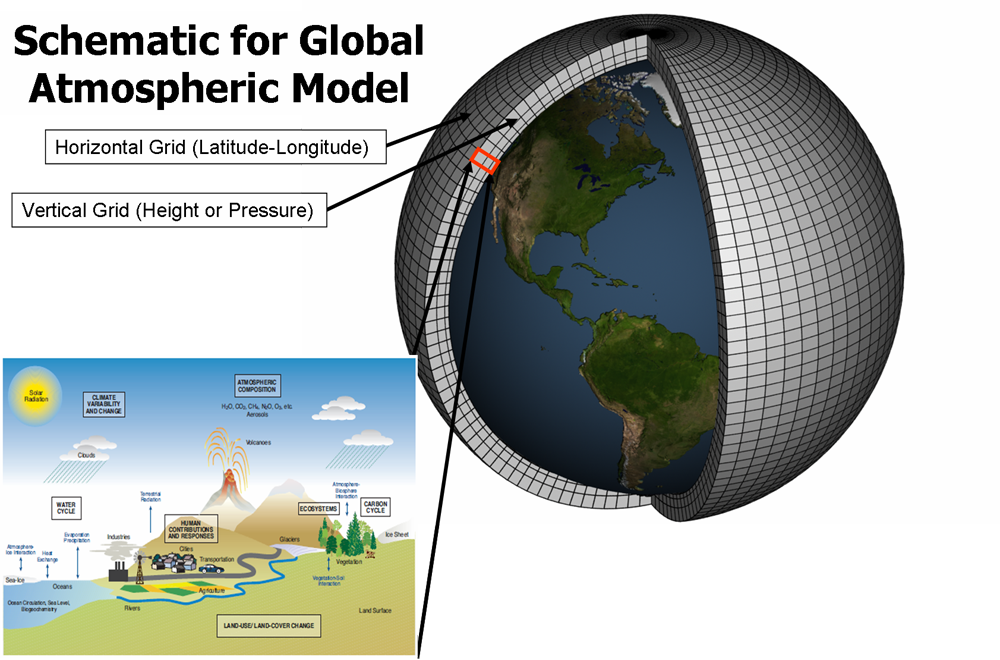 Ορισμός: Αριθμητικό μοντέλο είναι η μαθηματική περιγραφή μιας διαδικασίας. Ένα ατμοσφαιρικό υπολογιστικό μοντέλο είναι η κωδικοποίηση σε υπολογιστή της αναπαράστασης/προσομοίωσης των δυναμικών, φυσικών, χημικών και ακτινοβολιακών διεργασιών στην ατμόσφαιρα.
11/1/2018
Ελένη Αθανασοπούλου
30
Αριθμητικά μοντέλα ατμοσφαιρικής ρύπανσης
11/1/2018
Ελένη Αθανασοπούλου
31
Πρόγραμμα διδασκαλίας μαθήματοςΠεριεχόμενα μαθημάτων
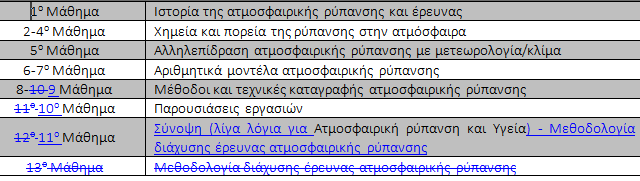 1η ομαδο-συνεργατική άσκηση:
Υπολογισμός συγκέντρωσης ατμοσφαιρικής ρύπανσης
2η ομαδο-συνεργατική άσκηση:
Εφαρμογή αριθμητικών μοντέλων
11/1/2018
Ελένη Αθανασοπούλου
32
2η ομαδο-συνεργατική άσκηση:Εφαρμογή αριθμητικών μοντέλων
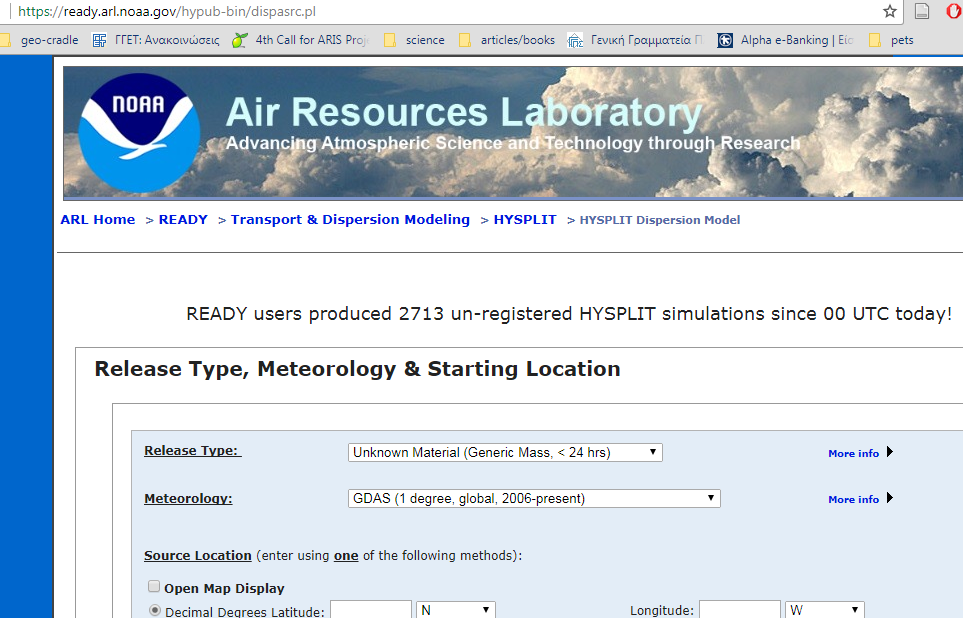 11/1/2018
Ελένη Αθανασοπούλου
33
2η ομαδο-συνεργατική άσκηση:Εφαρμογή αριθμητικών μοντέλων
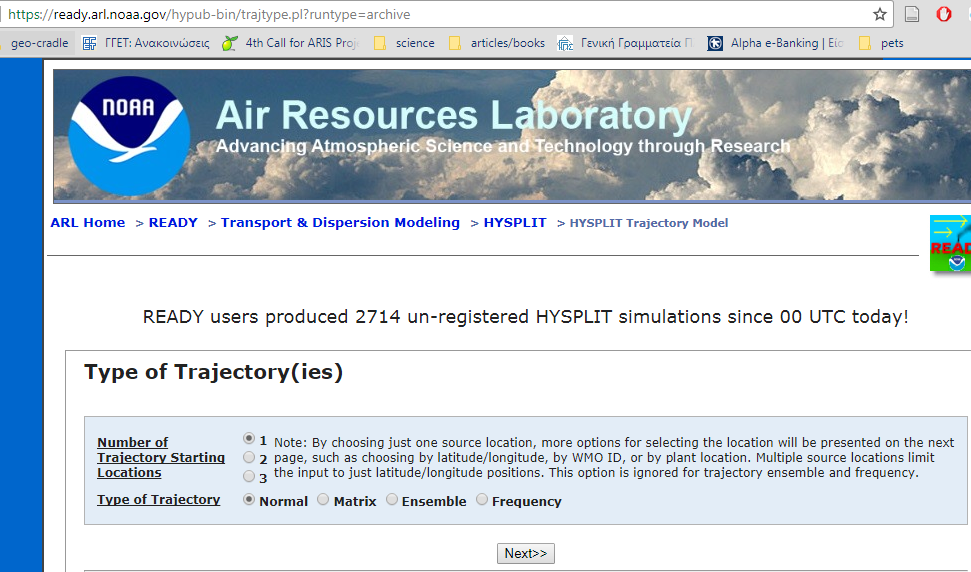 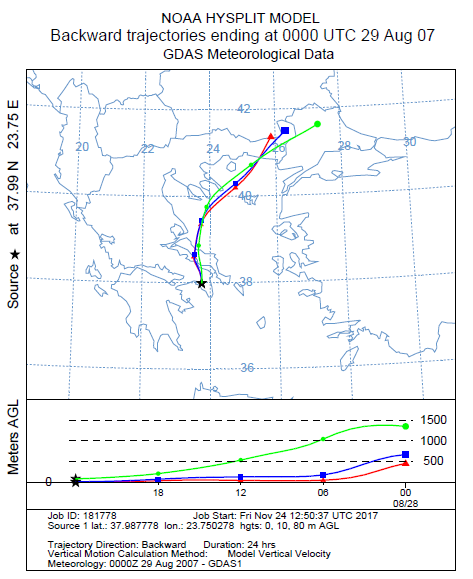 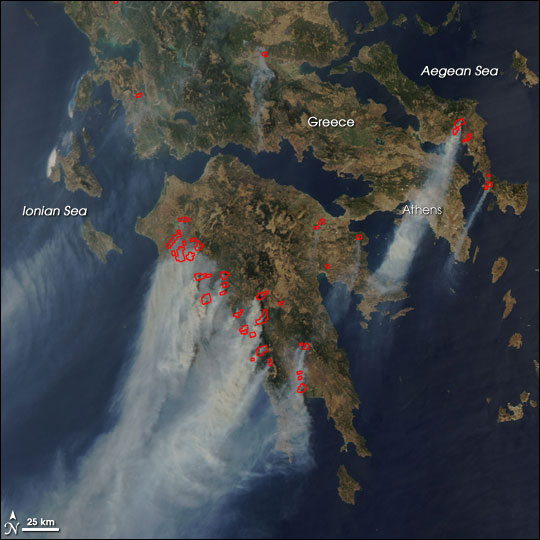 11/1/2018
Ελένη Αθανασοπούλου
34
Πρόγραμμα διδασκαλίας μαθήματοςΠεριεχόμενα μαθημάτων
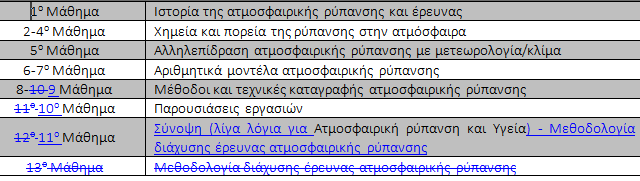 Μαθήματα 8-9: Μέθοδοι & Τεχνικές καταγραφής ατμοσφαιρικής ρύπανσης
11/1/2018
Ελένη Αθανασοπούλου
35
Μέθοδοι & Τεχνικές καταγραφής ατμοσφαιρικής ρύπανσης
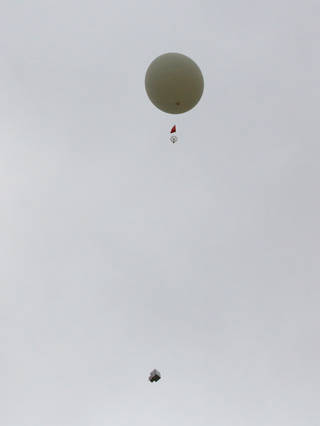 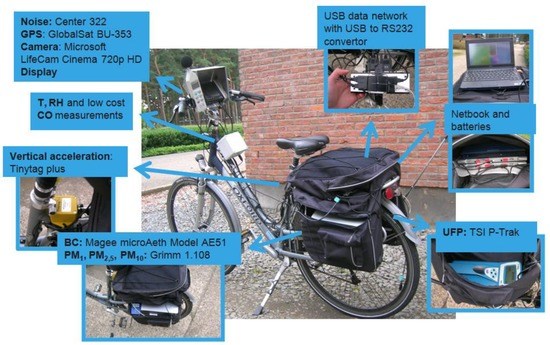 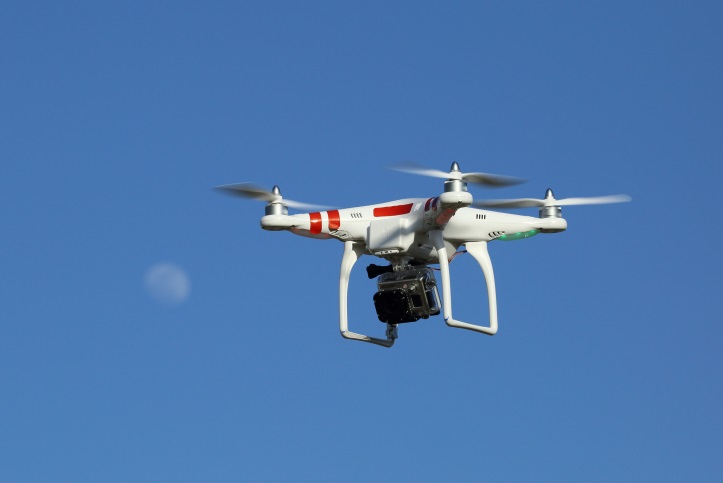 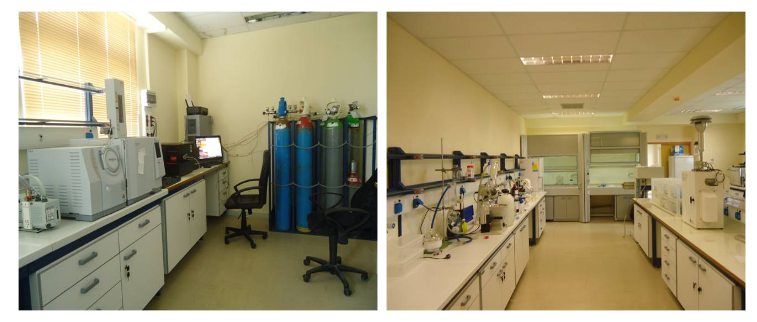 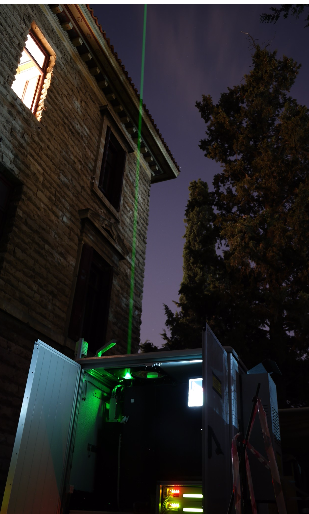 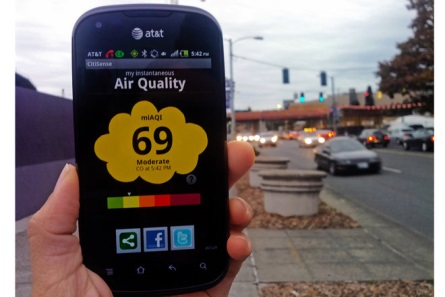 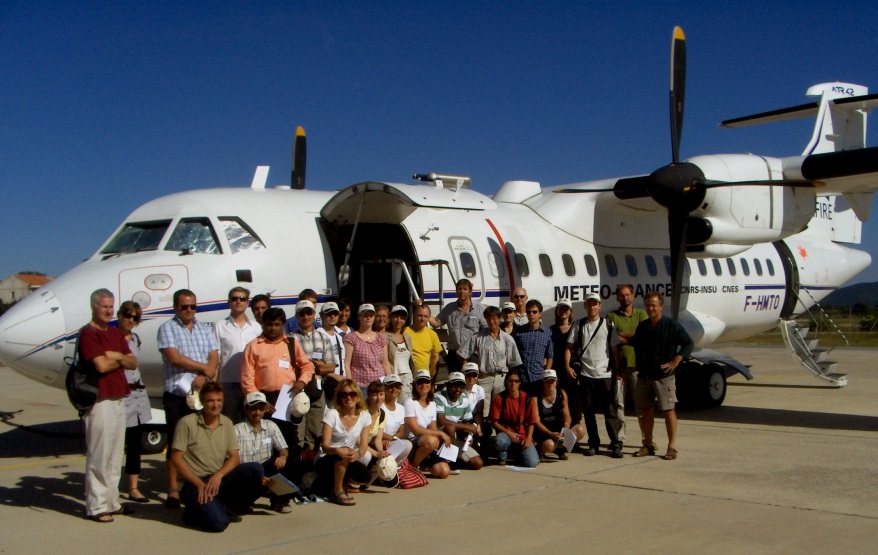 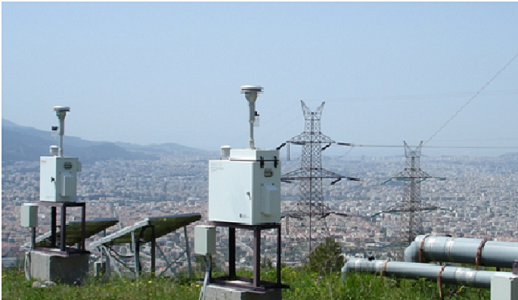 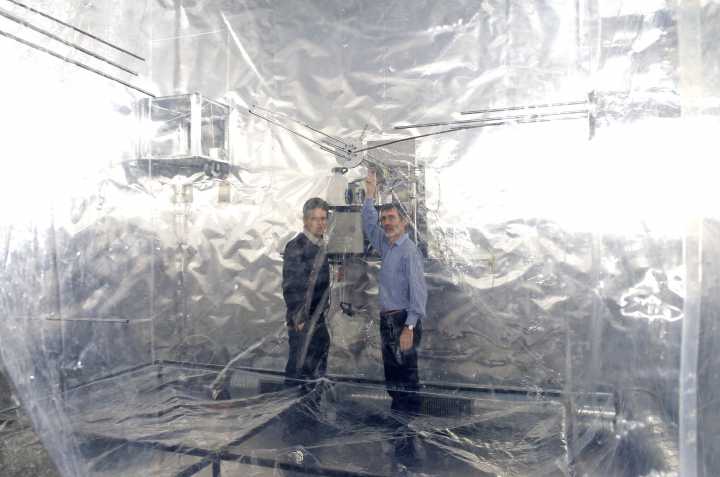 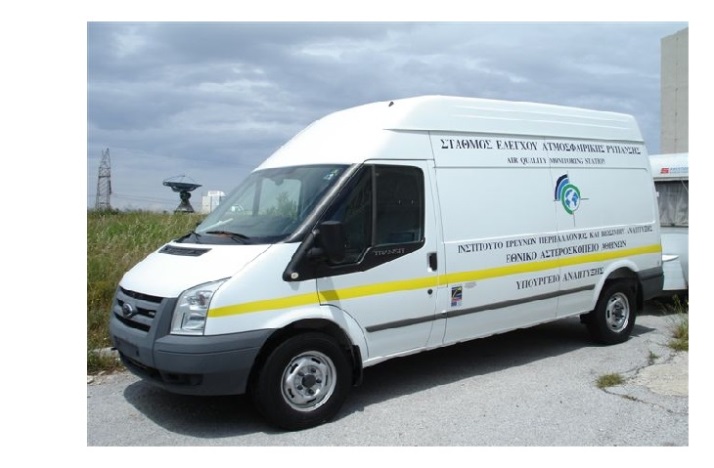 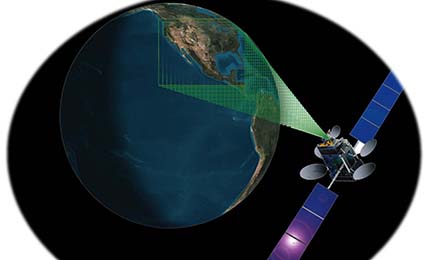 11/1/2018
Ελένη Αθανασοπούλου
36
Πρόγραμμα διδασκαλίας μαθήματοςΠεριεχόμενα μαθημάτων
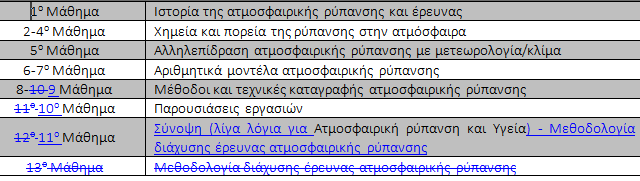 1η ομαδο-συνεργατική άσκηση:
Υπολογισμός συγκέντρωσης ατμοσφαιρικής ρύπανσης
3η ομαδο-συνεργατική άσκηση:
Επεξεργασία & οπτικοποίηση πειραματικών δεδομένων
2η ομαδο-συνεργατική άσκηση:
Εφαρμογή αριθμητικών μοντέλων
11/1/2018
Ελένη Αθανασοπούλου
37
Καταγραφή στην Πάτρα (Αιθέρας,  Εργαστηρίου Φυσικής της Ατμόσφαιρας του Πανεπιστημίου Πατρών 2017)
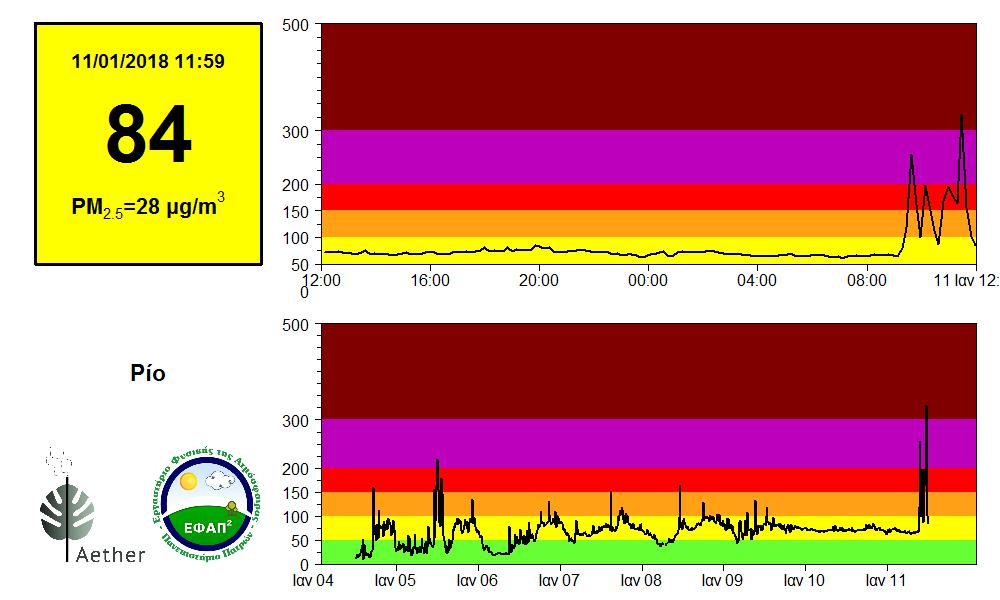 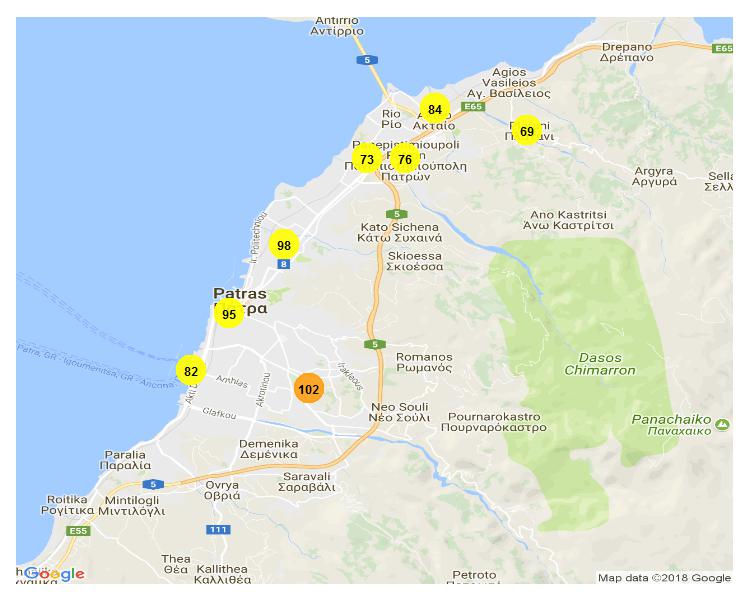 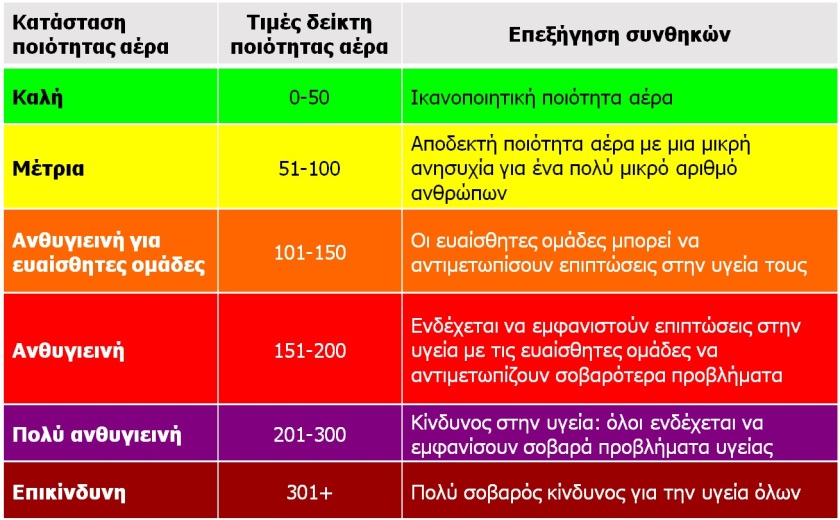 11/1/2018
Ελένη Αθανασοπούλου
38
38
Source: http://www.patrasair.gr/
Επεξεργασία & οπτικοποίηση πειραματικών δεδομένων
11/1/2018
Ελένη Αθανασοπούλου
39
Επεξεργασία & οπτικοποίηση πειραματικών δεδομένων
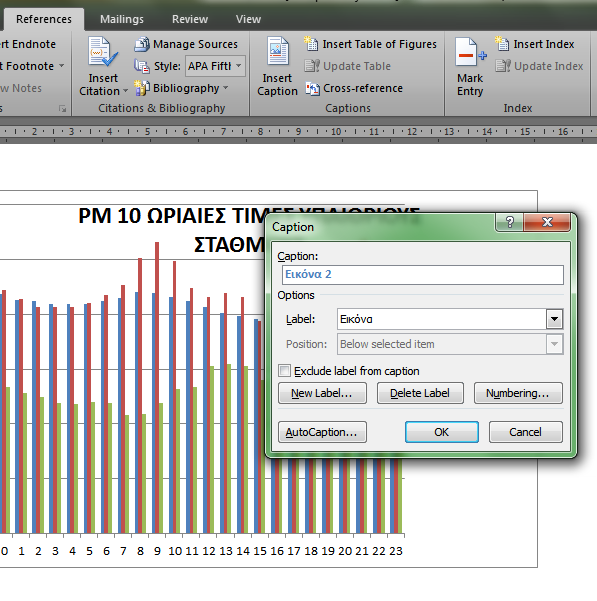 Τα αποτελέσματα που προέκυψαν από το Εxcel είναι ο πίνακας και το σχεδιάγραμμα που φαίνονται παρακάτω.
Σχήμα 1: Μέση ωριαία διακύμανση συγκεντρώσεων PM10 (μg m-3) στους υπαίθριους σταθμούς …, ….. και ….. της Πάτρας, κατά το 2017.
11/1/2018
Ελένη Αθανασοπούλου
40
Επεξεργασία & οπτικοποίηση πειραματικών δεδομένων
Παραδείγματα προς αντικατάσταση, στη συγγραφή επιστημονικού κειμένου:
…οφείλουμε να πούμε ότι…
…στο Πλατάνι ο ημερήσιος κύκλος δεν μοιάζει με κανένα είναι ’’άσχετος’’…
Επιπλέον σχόλια-παρατηρήσεις:
Παρατηρώντας τις …
Τον μήνα Ιανουάριο έχουμε την μέγιστη …
Το ραβδόγραμμά μας έχει παρόμοια μορφή …
…
11/1/2018
Ελένη Αθανασοπούλου
41
Πρόγραμμα διδασκαλίας μαθήματοςΠεριεχόμενα μαθημάτων
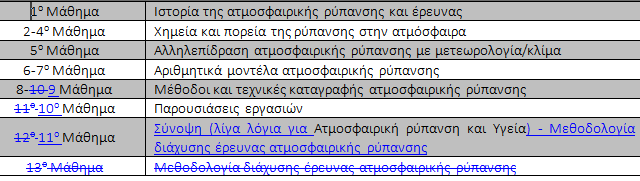 4η ομαδο-συνεργατική άσκηση:
Μελέτη & παρουσίαση ειδικού θέματος ατμοσφαιρικής ρύπανσης
1η ομαδο-συνεργατική άσκηση:
Υπολογισμός συγκέντρωσης ατμοσφαιρικής ρύπανσης
3η ομαδο-συνεργατική άσκηση:
Επεξεργασία & οπτικοποίηση πειραματικών δεδομένων
2η ομαδο-συνεργατική άσκηση:
Εφαρμογή αριθμητικών μοντέλων
11/1/2018
Ελένη Αθανασοπούλου
42
Μελέτη & παρουσίαση ειδικού θέματος ατμοσφαιρικής ρύπανσης
Παρατηρήσεις για βελτίωση
Εφόσον η εργασία είναι ομαδική, γίνεται πρώτα η σύνθεση αυτής και μετά η παρουσίαση. Πχ. Πρώτα η θεωρία που αφορά στα κομμάτια όλων, μετά τα αποτελέσματα της έρευνας όλων. Δεν έχει το κομμάτι του καθένα αρχή-μέση-τέλος, αλλά παρουσιάζεται μια ενοποιημένη μελέτη.
Παρουσιάζουμε το γενικό θεωρητικό υπόβαθρο, αρχικά σε λίγες διαφάνειες (<4). Δεν επιστρέφουμε στην γενική θεωρία, κατά την πορεία παρουσίασης του αντικειμένου μελέτης. Δεν κάνουμε μάθημα!
Μεγιστοποιούμε τις εικόνες – ελαχιστοποιούμε το κείμενο (χρήση λέξεων κλειδιά, bullets και όχι μεγάλων παραγράφων)
Όταν δείχνουμε αποτελέσματα έρευνας, εξηγούμε αρχικά το σχήμα/πίνακα και εμμένουμε αρκετό χρόνο. δείχνουμε στον πίνακα/σχήμα τι ακριβώς σχολιάζουμε κάθε φορά
Πάντα: σύνοψη ή/και συμπεράσματα στο τέλος
Έχουμε κάνει πριν προφορικές πρόβες – χρονομετρημένες
Δεν διαβάζουμε από μέσα! (παρουσίαση, χαρτί, κινητό)
11/1/2018
Ελένη Αθανασοπούλου
43
Πρόγραμμα διδασκαλίας μαθήματοςΠεριεχόμενα μαθημάτων
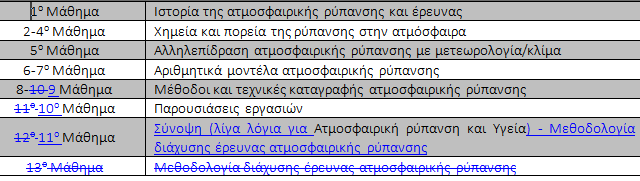 11ο Μάθημα: Μεθοδολογία διάχυσης έρευνας ατμοσφαιρικής ρύπανσης
11/1/2018
Ελένη Αθανασοπούλου
44
Ερευνητική εργασία
Βιβλιογραφική έρευνα 
Υλοποίηση πειραματικής έρευνας, επεξεργασίας δεδομένων κλπ.
Συγγραφή κειμένου
Παρουσίαση κειμένου 
Άρθρο
11/1/2018
Ελένη Αθανασοπούλου
45
Μεθοδολογία διάχυσης έρευνας ατμοσφαιρικής ρύπανσης (συγγραφή)
Βιβλιογραφική έρευνα  
Εισαγωγή / state-of-the-art
Θεωρητικό υπόβαθρο
Υλοποίηση πειραματικής έρευνας, επεξεργασίας δεδομένων κλπ.   
Μεθοδολογία
Αποτελέσματα
Συμπεράσματα
11/1/2018
Ελένη Αθανασοπούλου
46
Μελέτη της ατμοσφαιρικής ρύπανσης από τις οδικές μεταφορές με τη μέθοδο της αριθμητικής προσομοίωσης
Παράδειγμα
Εισαγωγή / state-of-the-art
Οδηγία: η κάθε παράγραφος αφιερώνεται σε 1 ενότητα = σημαντικές παράμετροι για το θέμα, σύμφωνα με την βιβλιογραφική έρευνα που έχει γίνει.
«Έχει αποδειχθεί ότι η κυκλοφορία οχημάτων επιβαρύνει σημαντικά την ατμόσφαιρα (αναφορές)». 2-3 σχετικές προτάσεις ακόμα, συγκεκριμενοποιώντας σταδιακά. 
Συσχέτιση αυτής της πηγής με την υγεία (αν έχει μελετηθεί)
Συνεισφορά στη συνολική μάζα αέριων ρύπων (στις περιοχές που έχει γίνει τέτοια μελέτη)
Διαφοροποίηση ανάλογα με το καύσιμο (ποσότητα – χημική σύσταση)
Τι έχει γίνει ερευνητικά στην περιοχή μελέτης
Τι θα γίνει στην παρούσα μελέτη
1

2
3

4
5
6
11/1/2018
Ελένη Αθανασοπούλου
47
Μελέτη της ατμοσφαιρικής ρύπανσης από τις οδικές μεταφορές με τη μέθοδο της αριθμητικής προσομοίωσης
Παράδειγμα
Εισαγωγή / state-of-the-art
Θεωρητικό υπόβαθρο 
Οδηγία: σχετική θεωρητική γνώση με το αντικείμενο. ΜΟΝΟ τα θέματα που χρειάζεται να ξέρει κάποιος που θα διαβάσει την παρούσα ερευνητική εργασία.

Καύση και προϊόντα της. 
Χημικοί σύσταση ρύπων οδικών μεταφορών. 
Όρια συγκεντρώσεων – Νομοθεσία. 
Περιγραφή αριθμητικών μοντέλων (συνοπτικά) και του χρησιμοποιούμενου μοντέλου (αναλυτικά).
1
2
3
4
11/1/2018
Ελένη Αθανασοπούλου
48
Μελέτη της ατμοσφαιρικής ρύπανσης από τις οδικές μεταφορές με τη μέθοδο της αριθμητικής προσομοίωσης
Παράδειγμα
Εισαγωγή / state-of-the-art
Θεωρητικό υπόβαθρο
Μεθοδολογία
Οδηγία: Δεδομένα χρήσης, περίοδος και περιοχή μελέτης, περιγραφή πειράματος, δεδομένα εισόδου  ότι γνώση απαιτείται να έχει κάποιος για να συνεχίσει στα αποτελέσματα – συμπεράσματα.
11/1/2018
Ελένη Αθανασοπούλου
49
Μελέτη της ατμοσφαιρικής ρύπανσης από τις οδικές μεταφορές με τη μέθοδο της αριθμητικής προσομοίωσης
Παράδειγμα
Εισαγωγή / state-of-the-art
Θεωρητικό υπόβαθρο
Μεθοδολογία
Αποτελέσματα
Σύγκριση με μετρήσεις – αξιολόγηση των αποτελεσμάτων του μοντέλου
Σύγκριση των σεναρίων – ελέγχων ευαισθησίας  συμβολή της κάθε πηγής/καυσίμου στα συνολικά επίπεδα ατμοσφαιρικής ρύπανσης της περιοχής ενδιαφέροντος
1

2
11/1/2018
Ελένη Αθανασοπούλου
50
Μελέτη της ατμοσφαιρικής ρύπανσης από τις οδικές μεταφορές με τη μέθοδο της αριθμητικής προσομοίωσης
Παράδειγμα
Εισαγωγή / state-of-the-art
Θεωρητικό υπόβαθρο
Μεθοδολογία
Αποτελέσματα
Συμπεράσματα
Οδηγία: απάντηση ‘στην ερώτηση’ που τέθηκε στην εισαγωγή «Τι θα γίνει έγινε στην παρούσα μελέτη?»
11/1/2018
Ελένη Αθανασοπούλου
51
Μελέτη της ατμοσφαιρικής ρύπανσης από τις οδικές μεταφορές με τη μέθοδο της αριθμητικής προσομοίωσης
Παράδειγμα
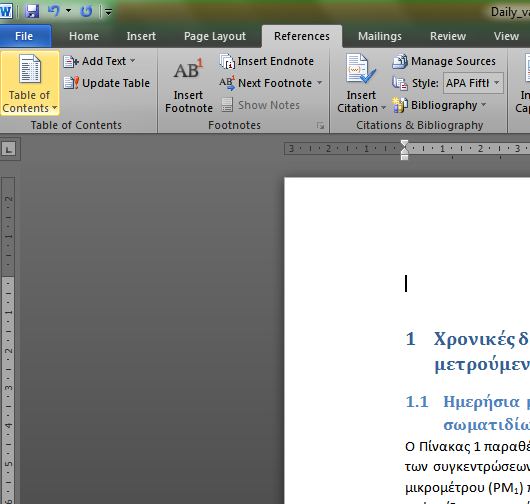 Ευχαριστίες
Περιεχόμενα
Εισαγωγή / state-of-the-art
Θεωρητικό υπόβαθρο
Μεθοδολογία
Αποτελέσματα
Συμπεράσματα
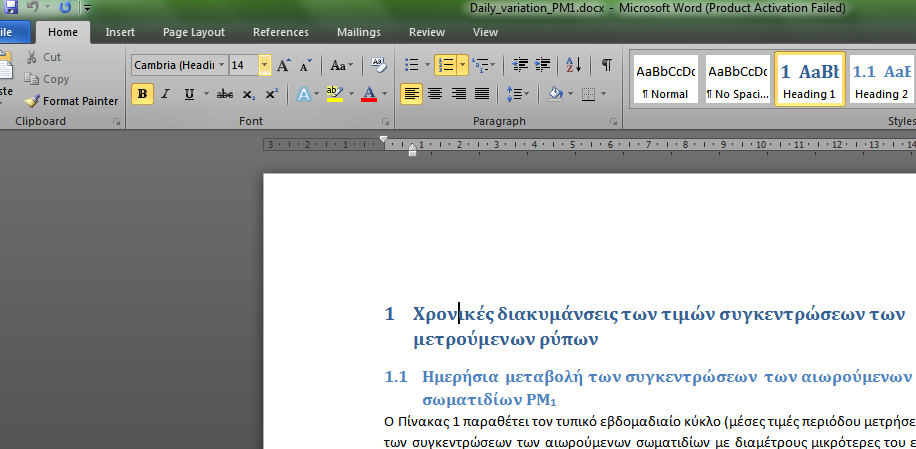 11/1/2018
Ελένη Αθανασοπούλου
52
Μελέτη της ατμοσφαιρικής ρύπανσης από τις οδικές μεταφορές με τη μέθοδο της αριθμητικής προσομοίωσης
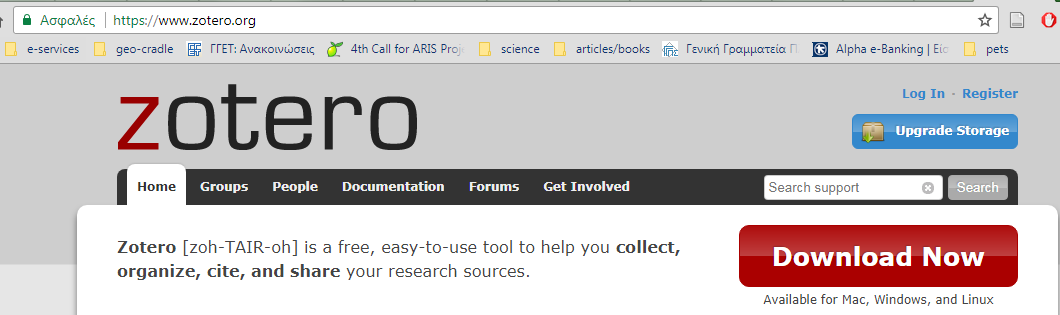 Παράδειγμα
Ευχαριστίες
Περιεχόμενα
Εισαγωγή / state-of-the-art
Θεωρητικό υπόβαθρο
Μεθοδολογία
Αποτελέσματα
Συμπεράσματα
Βιβλιογραφία
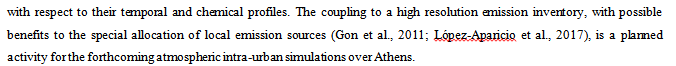 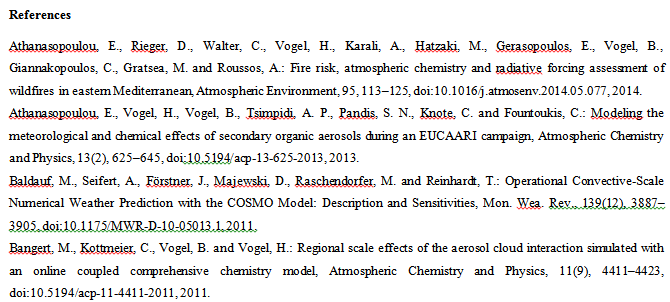 11/1/2018
Ελένη Αθανασοπούλου
53
Πρόγραμμα διδασκαλίας μαθήματοςΤρόπος αξιολόγησης
Προτιμητέος: Παράδοση όλων (4) εργασιών και βαθμολόγησή τους ως εξής:
Πρακτικές ασκήσεις με παραδοτέο: 50%
Project/Παρουσίαση: 40%
Ενεργή συμμετοχή στις ασκήσεις χωρίς παραδοτέο: 10%

Εναλλακτικά: Γραπτές εξετάσεις:
Ύλη που παραδόθηκε στο μάθημα (βλέπε pptx files at e-class)
Μελέτη της ύλης αυτής από το βιβλίο «Ατμοσφαιρική ρύπανση με στοιχεία μετεωρολογίας», Μ. Λαζαρίδη. Εκδόσεις Τζιόλα, 2005
10/1/2018
Ελένη Αθανασοπούλου
54
Danke
Merci
Gracias
Kiitos
Thank you
Tack
Ευχαριστώ
Děkuji
Hvala vam
Grazie
Μulțumesc
11/1/2018
Ελένη Αθανασοπούλου
55